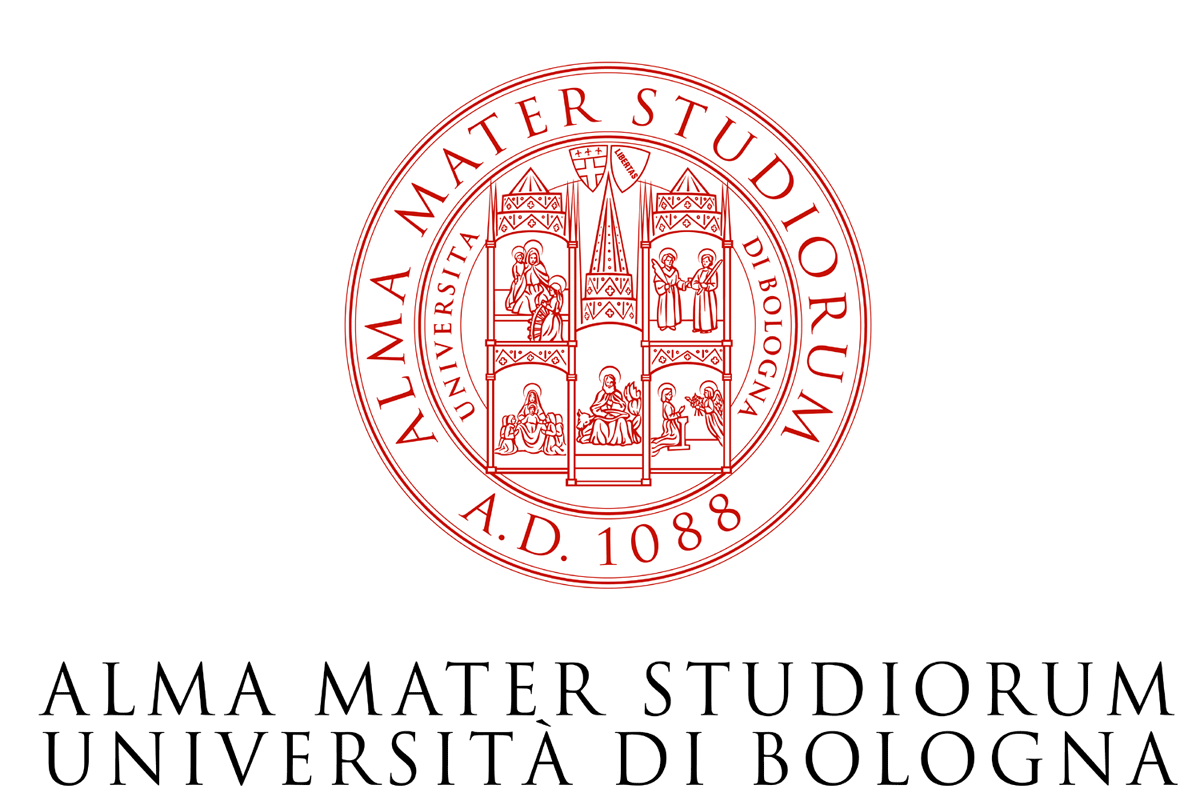 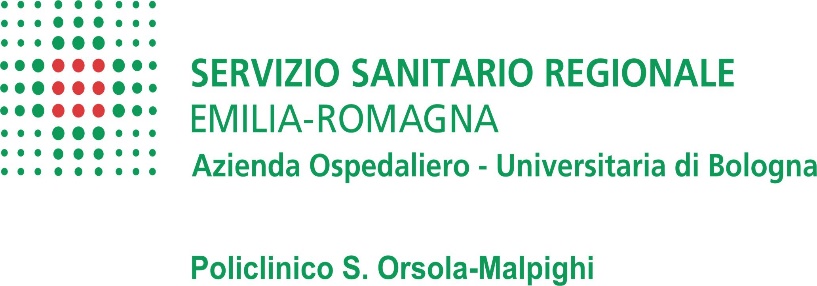 Ematuria: occhio all’anamnesi!
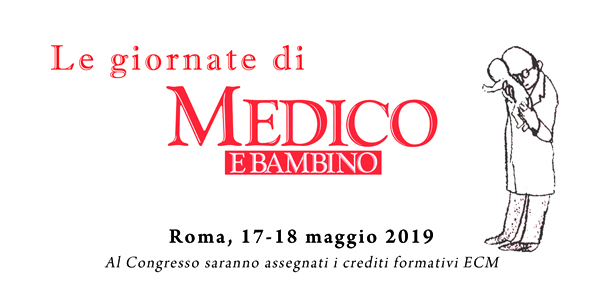 M. Baldessari, I. Corsini, F. Nasser, F. Baccelli, M. Lanari
U.O. Pediatria d’Urgenza, Pronto soccorso e Osservazione breve intensiva – Lanari, Ospedale Sant’Orsola Malpighi, DIMEC, Bologna
Storia clinica
Maschio di 11 anni, originario del Mali, giunto in Italia da un mese

Anamnesi patologica remota: Muta per patologie di rilievo. Eseguite vaccinazioni secondo calendario nazionale. 

Anamnesi patologica prossima: Ematuria terminale ricorrente da 4 mesi, pollachiuria, disuria e nicturia. In assenza di febbre o altra sintomatologia.
In Pronto Soccorso
Esame obiettivo: Buone condizioni generali, obiettività cardio-toracica regolare, addome trattabile, non dolente alla palpazione, organi ipocondriaci nei limiti per età, Giordano negativo.
Ecografia dell’addome: vescica con pareti grossolanamente ispessite, specie in prossimità del trigono; in sede endoluminale declive evidente deposito di materiale corpuscolato iperecogeno. 
Esami ematici: riscontro di eosinofilia (10.9%, 840/mmc), indici di flogosi nn. 
Esame delle urine: pH 5,5, Peso Specifico 1,013, Proteine 30 mg/dL, Esterasi leucocitaria 250/microL, Hb 0,20 mg/dL, glucosio, corpi chetonici, bilirubina, urobilinogeno e nitriti assenti
Urinocoltura : Negativa
Ricerca per Schistosoma Haematobium nelle urine:
POSITIVO
Take-home messages…
La schistosomiasi è una delle infezioni parassitarie più diffuse al mondo¹ 

La macroematuria terminale è la manifestazione clinica più caratteristica di schistosomiasi genito-urinaria ed è spesso associata a disuria, pollachiuria e/o febbre²
¹Lingscheid T et al. Schistosomiasis in European Travelers and Migrants: Analysis of 14 Years TropNet Surveillance Data. Am J Trop Med Hyg. (2017)
 ²Bamgbola F. Urinary schistosomiasis. Ped Nephrology.
In presenza di bambini provenienti da zone endemiche (Africa, Sud-America, Sud est asiatico) macroematuria terminale ed urinocoltura negativa
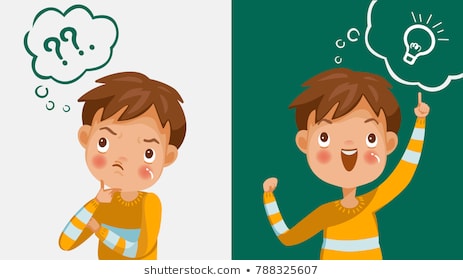 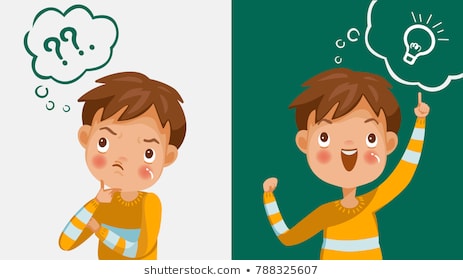 THINK ABOUT IT!
GRAZIE!
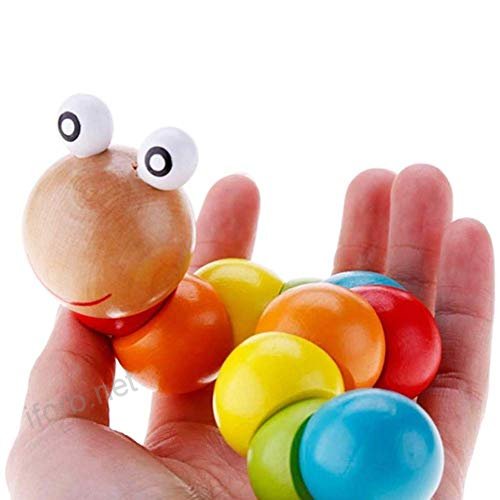